November 2024
Robust Method for AMP Active Uplink Multiple Data Rate Support
Date: 2024-11-11
Authors:
Steve Shellhammer (Qualcomm)
Slide 1
November 2024
Introduction
Slide 2
Steve Shellhammer (Qualcomm)
November 2024
Background
In [1] they suggested several data rates could be supported using different modulation rates, and inclusion of a rate ½ convolutional FEC code for some data rates
The different modulation rates results in different signal bandwidths, varying between 1 MHz and 16 MHz
They pointed out in [1] that the AMP Uplink Transmitter power consumption does not vary much with the different modulation rates
Slide 3
Steve Shellhammer (Qualcomm)
November 2024
Advantages of Wider Bandwidth Signals
There are several advantages of wider bandwidth signals
More Robust to Narrowband Fading
As is well known, in a Multipath environment, there is narrowband fading, and a narrowband signal is susceptible to large drops in receive power level
Wider band signals, will likely have only a fraction of the signal affected by narrowband fading, and still have good receive power level
More Robust to Residual CFO
The residual CFO will affect MSK demodulation, particularly for lower modulation rates
More details in subsequent slides
Slide 4
Steve Shellhammer (Qualcomm)
November 2024
MSK Frequency Deviation versus Modulation Rate
Here we provide a little more background on MSK
In MSK the frequency deviation is half the symbol rate
Here we use the symbol rates from [1]
Slide 5
Steve Shellhammer (Qualcomm)
November 2024
Relationship between Residual CFO and MSK Frequency Deviation
Slide 6
Steve Shellhammer (Qualcomm)
November 2024
Observations
1 MHz Bandwidth
We see that for the 1 MHz bandwidth case the residual CFO is 0.24 MHz, and the frequency deviation is 0.5 MHz
The residual CFO is almost as large as the MSK frequency deviation, making MSK demodulation difficult
16 MHz Bandwidth
We see that for the 16 MHz bandwidth case the residual CFO is 0.24 MHz, and the frequency deviation is 8 MHz
The residual CFO is much smaller than the MSK frequency deviation, making MSK demodulation much easier
Slide 7
Steve Shellhammer (Qualcomm)
November 2024
Proposal
The exact bandwidth is TBD in this proposal
Slide 8
Steve Shellhammer (Qualcomm)
November 2024
Multiple Data Rate Support
How do we support multiple data rates?
We know that the AMP AP has a rate ½ convolutional decoder, used in other 802.11 standards
At the AMP STA Transmitter we can combine a rate ½ convolutional encoder with several repetition codes, depending on the desired data rates
At the AMP AP Receiver we can use soft combining of the repetition coded and the rate ½ convolutional decoder
Slide 9
Steve Shellhammer (Qualcomm)
November 2024
Example
Use MSK
Bandwidth = 12 MHz (other choices are possible)
In some case, more than 3 dB steps between data rates, to obtain a wide SNR dynamic range without too many data rates

This general approach works with OOK, different data rates, etc.
Slide 10
Steve Shellhammer (Qualcomm)
November 2024
Example – AMP STA Transmitter
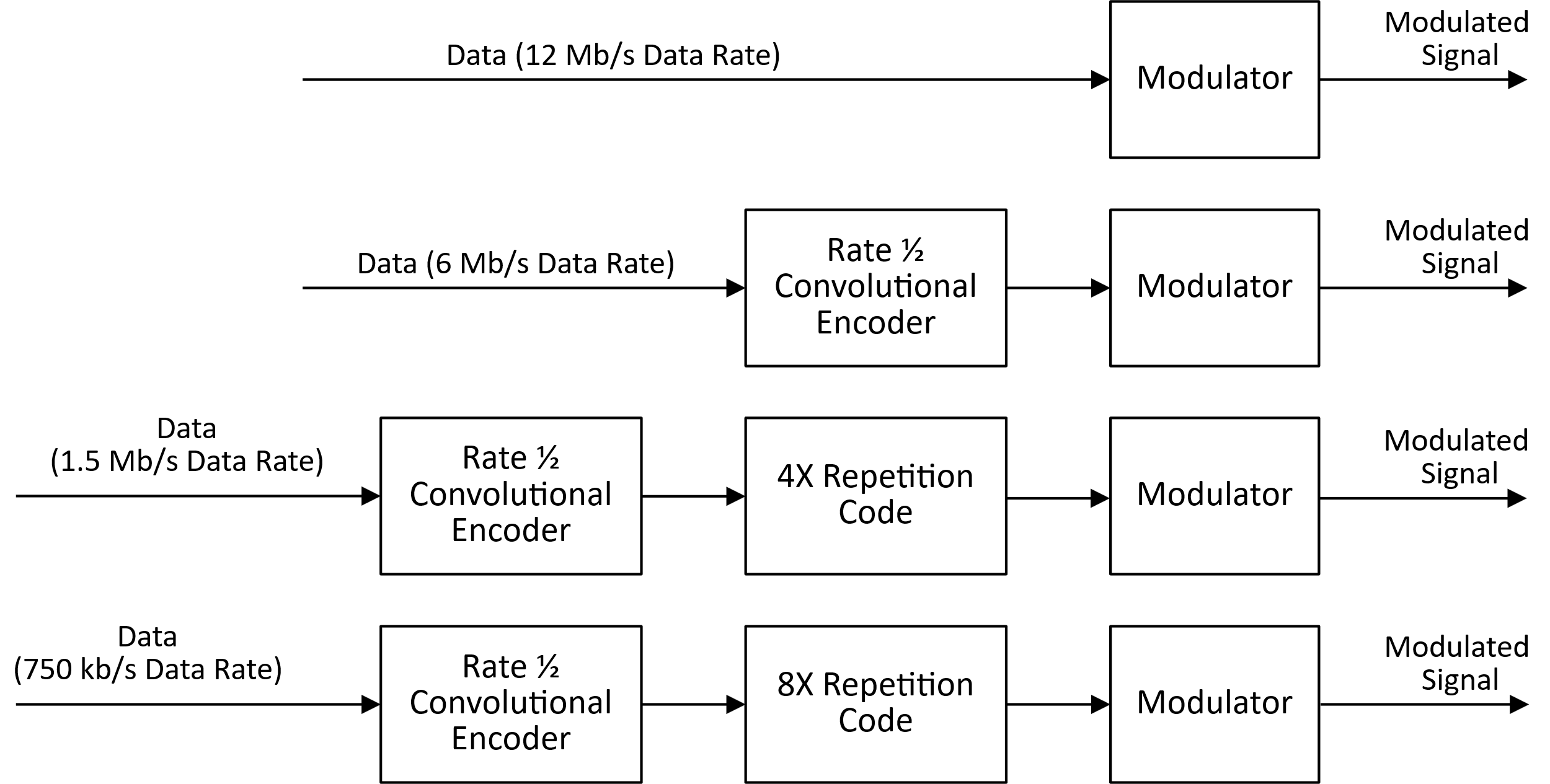 Slide 11
Steve Shellhammer (Qualcomm)
November 2024
Example – AMP AP Receiver
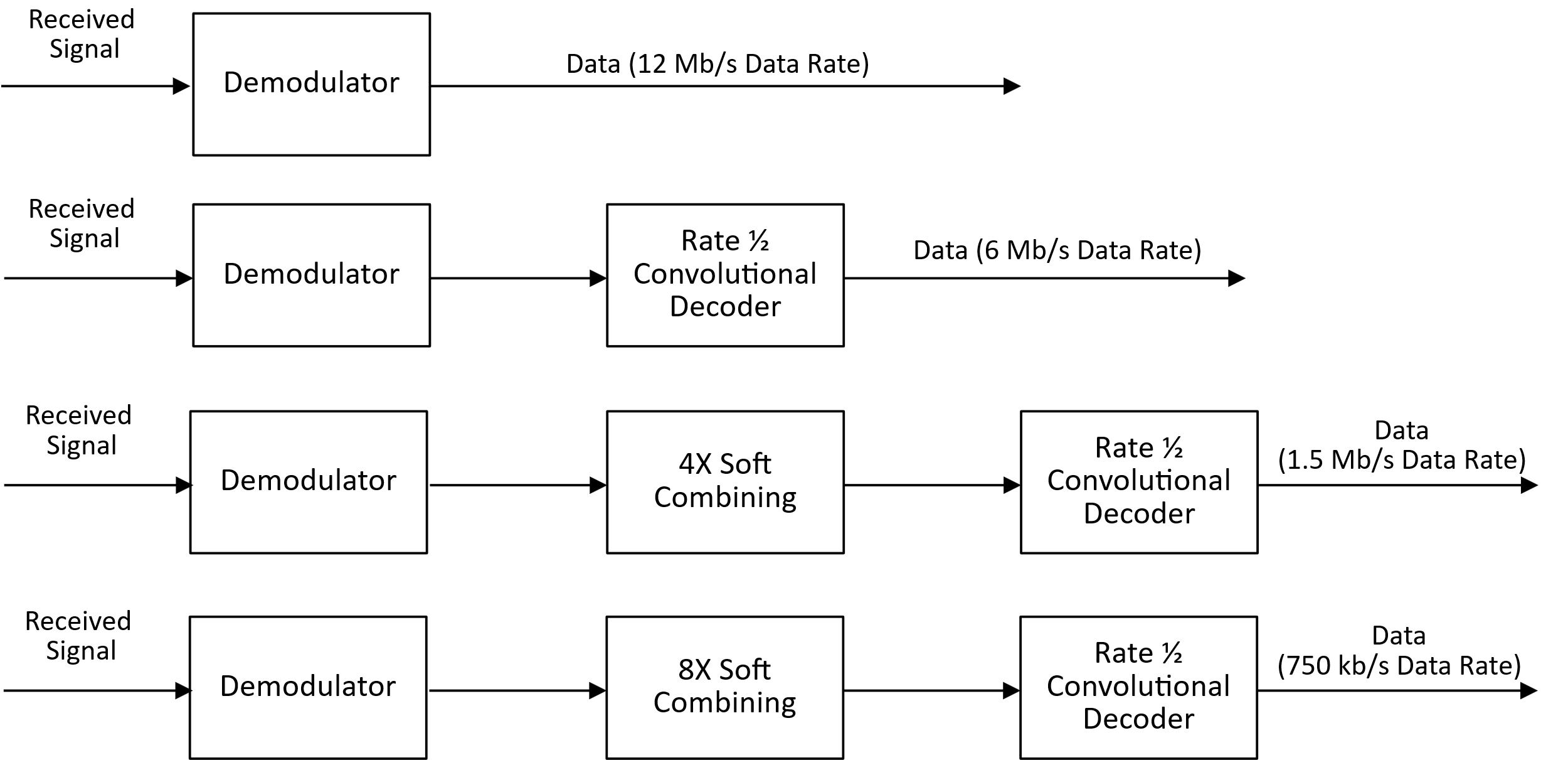 Slide 12
Steve Shellhammer (Qualcomm)
November 2024
Summary
We identified advantages of wideband waveforms
We proposed using a constant bandwidth much larger than 1 MHz
We showed how combing a rate ½ convolutional encoder with repetition codes can be used to support a range of data rates, while maintaining a constant bandwidth
We provided an example at the AMP STA Transmitter and the AMP AP Receiver
Slide 13
Steve Shellhammer (Qualcomm)
November 2024
Straw Poll #1
Do you agree to add following content to sub-clause 4 of SFD:
The AMP Active TX Uplink will use a constant bandwidth waveform, much larger than 1 MHz, and will support multiple data rates with the use of a rate ½ convolutional encoder and one or more repetition codes
Slide 14
Steve Shellhammer (Qualcomm)
November 2024
References
Amichai Sanderovich, et. al., “Uplink Rates for Active Transmission,” IEEE 802.11-24/1497r0, September 2024
Weijie Xu, et. al., “Discussion on ultra-low power timing clock,” IEEE 802.11-24/1475r1, September 2024
Slide 15
Steve Shellhammer (Qualcomm)